Welcome
Everlasting God
You are the everlasting GodThe everlasting GodYou do not faint You won't grow weary
Brenton Brown, Ken Riley
2005 Thankyou Music
CCLI 78316
You're the defender of the weakYou comfort those in needYou lift us up on wings like eagles
Brenton Brown, Ken Riley
2005 Thankyou Music
CCLI 78316
Strength will rise as we waitUpon the LordWe will wait upon the LordWe will wait upon the Lord
(repeat)
Brenton Brown, Ken Riley
2005 Thankyou Music
CCLI 78316
Our God You reign foreverOur hope Our strong deliverer
Brenton Brown, Ken Riley
2005 Thankyou Music
CCLI 78316
You are the everlasting GodThe everlasting GodYou do not faint You won't grow weary
Brenton Brown, Ken Riley
2005 Thankyou Music
CCLI 78316
You're the defender of the weakYou comfort those in needYou lift us up on wings like eagles
Brenton Brown, Ken Riley
2005 Thankyou Music
CCLI 78316
Strength will rise as we waitUpon the LordWe will wait upon the LordWe will wait upon the Lord
(repeat)
Brenton Brown, Ken Riley
2005 Thankyou Music
CCLI 78316
Our God You reign foreverOur hope Our strong deliverer
Brenton Brown, Ken Riley
2005 Thankyou Music
CCLI 78316
You are the everlasting GodThe everlasting GodYou do not faint You won't grow weary
Brenton Brown, Ken Riley
2005 Thankyou Music
CCLI 78316
You're the defender of the weakYou comfort those in needYou lift us up on wings like eagles
Brenton Brown, Ken Riley
2005 Thankyou Music
CCLI 78316
Our God You reign foreverOur hope Our strong deliverer
Brenton Brown, Ken Riley
2005 Thankyou Music
CCLI 78316
You are the everlasting GodThe everlasting GodYou do not faint You won't grow weary
Brenton Brown, Ken Riley
2005 Thankyou Music
CCLI 78316
You're the defender of the weakYou comfort those in needYou lift us up on wings like eagles
You are the everlasting GodThe everlasting GodYou do not faint You won't grow weary
Brenton Brown, Ken Riley
2005 Thankyou Music
CCLI 78316
You're the defender of the weakYou comfort those in needYou lift us up on wings like eagles
Hosanna
Praise is rising, eyes areTurning to You, we turn to YouHope is stirring, hearts areYearning for You, we long for You
Paul Baloche, Brenton Brown
2006 Thankyou Music, Integrity's Hosanna! Music
CCLI 78316
'Cause when we see YouWe find strength to face the dayIn Your Presence all our fearsAre washed away, washed away
Paul Baloche, Brenton Brown
2006 Thankyou Music, Integrity's Hosanna! Music
CCLI 78316
Hosanna, hosannaYou are the God Who saves usWorthy of all our praises
Paul Baloche, Brenton Brown
2006 Thankyou Music, Integrity's Hosanna! Music
CCLI 78316
Hosanna, hosannaCome have Your way among usWe welcome You here, Lord Jesus
Paul Baloche, Brenton Brown
2006 Thankyou Music, Integrity's Hosanna! Music
CCLI 78316
Hear the sound of heartsReturning to You, we turn to YouIn Your Kingdom broken livesAre made new, You make us new
Paul Baloche, Brenton Brown
2006 Thankyou Music, Integrity's Hosanna! Music
CCLI 78316
'Cause when we see YouWe find strength to face the dayIn Your Presence all our fearsAre washed away, washed away
Paul Baloche, Brenton Brown
2006 Thankyou Music, Integrity's Hosanna! Music
CCLI 78316
Hosanna, hosannaYou are the God Who saves usWorthy of all our praises
Paul Baloche, Brenton Brown
2006 Thankyou Music, Integrity's Hosanna! Music
CCLI 78316
Hosanna, hosannaCome have Your way among usWe welcome You here, Lord Jesus
Paul Baloche, Brenton Brown
2006 Thankyou Music, Integrity's Hosanna! Music
CCLI 78316
'Cause when we see YouWe find strength to face the dayIn Your Presence all our fearsAre washed away, washed away
(repeat)
Paul Baloche, Brenton Brown
2006 Thankyou Music, Integrity's Hosanna! Music
CCLI 78316
Hosanna, hosannaYou are the God Who saves usWorthy of all our praises
Paul Baloche, Brenton Brown
2006 Thankyou Music, Integrity's Hosanna! Music
CCLI 78316
Hosanna, hosannaCome have Your way among usWe welcome You here, Lord Jesus
My Jesus I Love Thee
My Jesus, I love theeI know Thou art mineFor Thee all the follies ofSin I resign
Sean Dayton, William R. Featherstone, Adoniram Judson Gordon
2006 ION Publishing
CCLI 78316
My gracious RedeemerMy Saviour art thouIf ever I loved TheeMy Jesus 'tis now
Sean Dayton, William R. Featherstone, Adoniram Judson Gordon
2006 ION Publishing
CCLI 78316
I love Thee because Thou hasFirst loved meAnd purchased my pardon onCalvary's tree
Sean Dayton, William R. Featherstone, Adoniram Judson Gordon
2006 ION Publishing
CCLI 78316
I love Thee for wearing theThorns on Thy browIf ever I loved Thee, my Jesus'tis now
Sean Dayton, William R. Featherstone, Adoniram Judson Gordon
2006 ION Publishing
CCLI 78316
In mansions of gloryAnd endless delightI'll ever adore Thee in heavenSo bright
Sean Dayton, William R. Featherstone, Adoniram Judson Gordon
2006 ION Publishing
CCLI 78316
I'll sing with the glitteringCrown on my browIf ever I loved Thee, my Jesus' tis now
We Fall Down
We fall down, we lay our crownsAt the feet of Jesus,The greatness of mercy and loveAt the feet of Jesus.
Chris Tomlin
1998 worshiptogether.com songs
CCLI 78316
And we cry, "Holy, holy, holy,"And we cry, "Holy, holy, holy,"And we cry, "Holy, holyHoly is the Lamb.
Chris Tomlin
1998 worshiptogether.com songs
CCLI 78316
We fall down, we lay our crownsAt the feet of Jesus,The greatness of mercy and loveAt the feet of Jesus.
Chris Tomlin
1998 worshiptogether.com songs
CCLI 78316
And we cry, "Holy, holy, holy,"And we cry, "Holy, holy, holy,"And we cry, "Holy, holyHoly is the Lamb.
Here I Am To Worship
Light of the world You steppedDown into darknessOpened my eyes let me see
Tim Hughes
2000 Thankyou Music
CCLI 78316
Beauty that made
This heart adore You,Hope of a life spent with You
Tim Hughes
2000 Thankyou Music
CCLI 78316
Here I am to worshipHere I am to bow downHere I am to say that You're my God
Tim Hughes
2000 Thankyou Music
CCLI 78316
You're altogether lovelyAltogether worthyAltogether wonderful to me.
Tim Hughes
2000 Thankyou Music
CCLI 78316
King of all days oh so highly exaltedGlorious in Heaven aboveHumbly You came to the earthYou createdAll for love's sake became poor
Tim Hughes
2000 Thankyou Music
CCLI 78316
Here I am to worshipHere I am to bow downHere I am to say that You're my God
Tim Hughes
2000 Thankyou Music
CCLI 78316
You're altogether lovelyAltogether worthyAltogether wonderful to me.
Tim Hughes
2000 Thankyou Music
CCLI 78316
I'll never know how much it costTo see my sin upon that cross
(repeat)
Tim Hughes
2000 Thankyou Music
CCLI 78316
Here I am to worshipHere I am to bow downHere I am to say that You're my God
Tim Hughes
2000 Thankyou Music
CCLI 78316
You're altogether lovelyAltogether worthyAltogether wonderful to me.
Tim Hughes
2000 Thankyou Music
CCLI 78316
Here I am to worshipHere I am to bow downHere I am to say that You're my God
Tim Hughes
2000 Thankyou Music
CCLI 78316
You're altogether lovelyAltogether worthyAltogether wonderful to me.
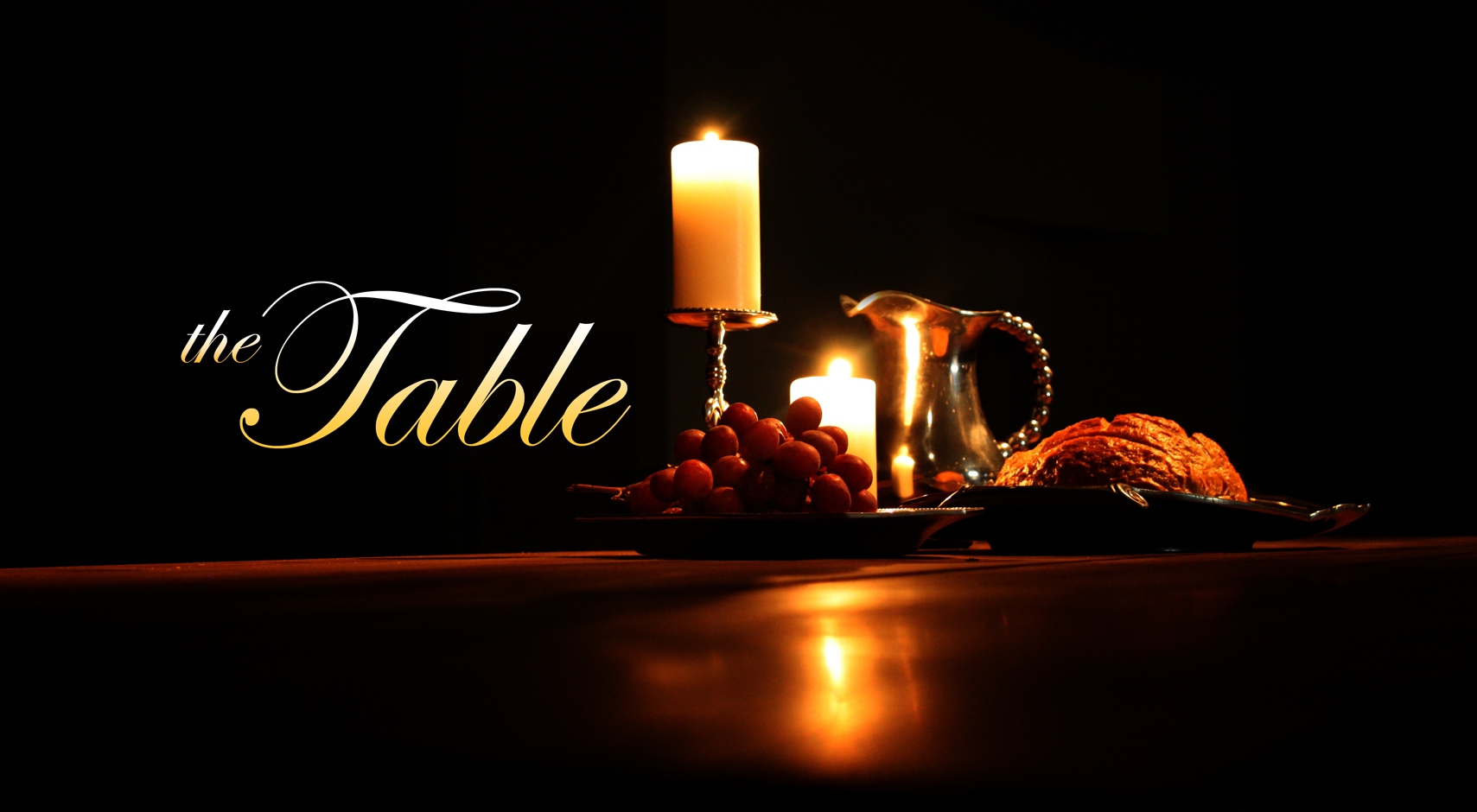 UNPREPARED for the TABLE…PROUD HEARTS, DIRTY FEET …John 13:1-12
…by his death he might break the power of him who holds the power of death—that is, the devil …Hebrews 2:14b
The last enemy to be destroyed is death …I Corinthians 15:26
UNFIT for the TABLE…the BETRAYER IDENTIFIED …John 13:21-30
a HARDENED HEARTthe BETRAYAL of the BETRAYER…Luke 22:47-48
a HARDENED HEARTthe BETRAYAL of the BETRAYER…Luke 22:47-48
LEAVING the TABLE…a MOUNTAIN of REGRET …Matthew 27:3-10
LEAVING the TABLE…a MOUNTAIN of REGRET …Matthew 27:3-10
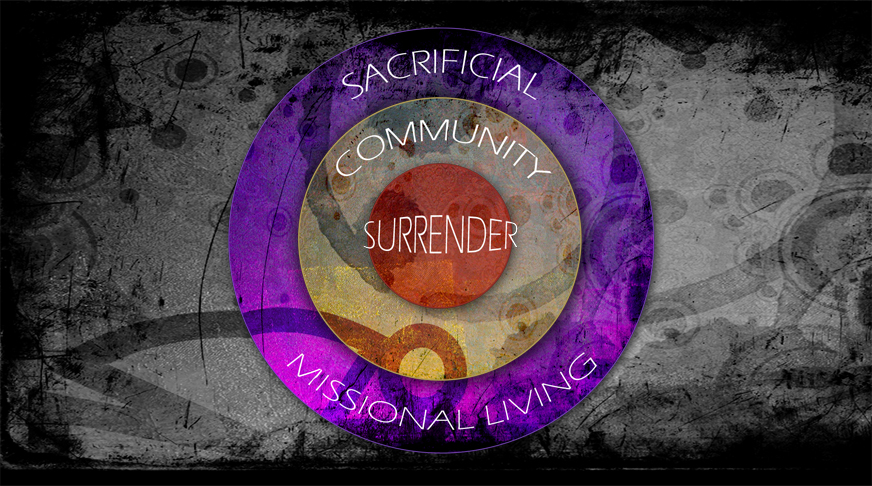 the TABLE… there is a PLACE at theTABLE for those that SURRENDERto the SAVIOR!
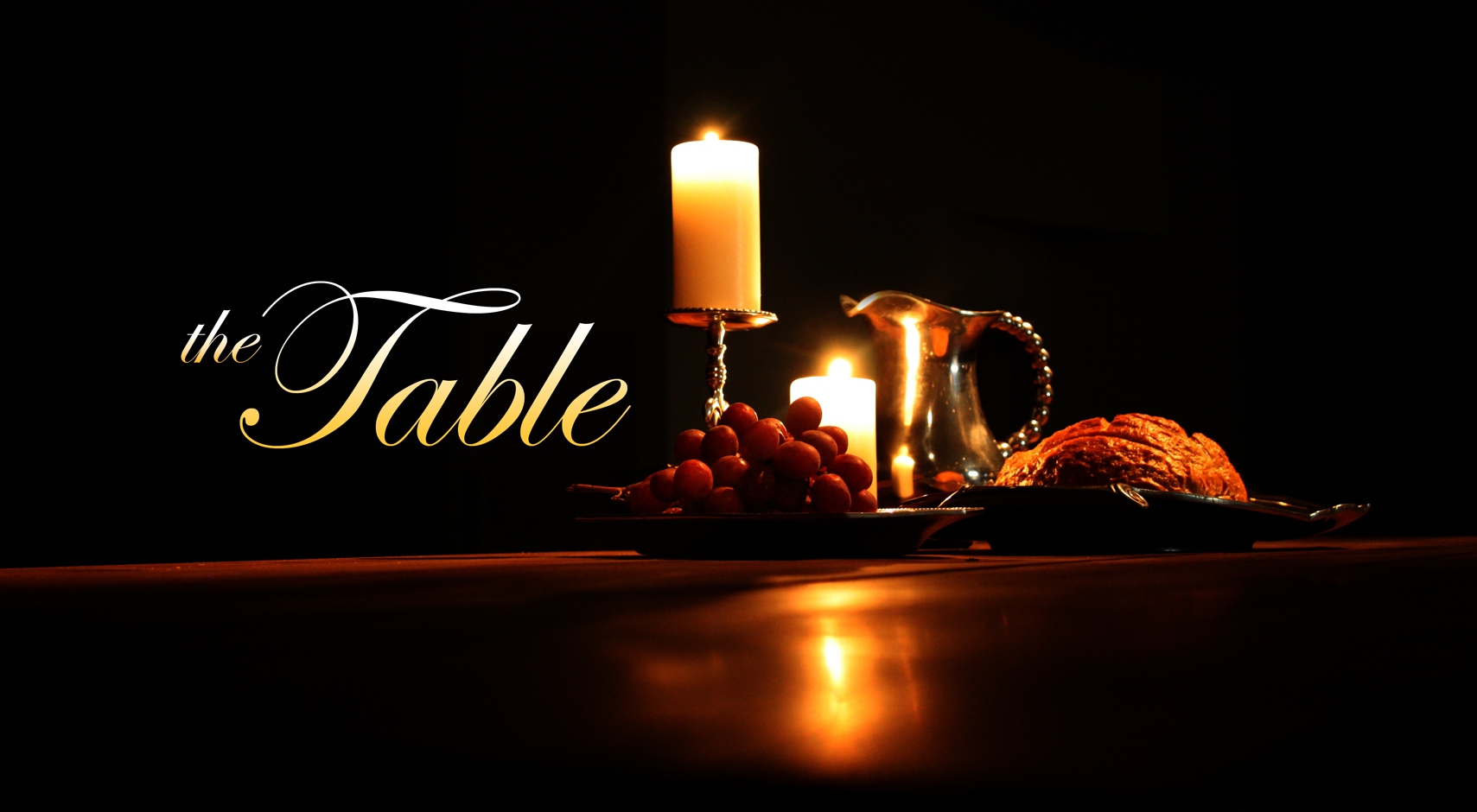 Amazed
You dance over me, 
While I am  unaware
You sing all around, 
But I never hear the sound
Lord, I’m amazed by You,
Lord, I’m amazed by You,
Lord, I’m amazed by You,
And how You love me
You paint the morning sky
With miracles in mind
My hope will always stand
For You hold me in Your hand
Lord, I’m amazed by You,
Lord, I’m amazed by You,
Lord, I’m amazed by You,
And how You love me
How deep, how wide, how great 
Is Your love for me
How deep, how wide, how great 
Is Your love for me
Lord, I’m amazed by You,
Lord, I’m amazed by You,
Lord, I’m amazed by You,
And how You love me
TEMPLE BIBLE CHURCH USED BY PERMISSION CCLI #78316